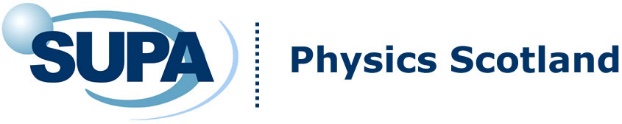 Condensed Matter and Materials Physics
Theme Leader: Brendon Lovett    Speaker: Ian Galbraith

CMMP Activities: Edinburgh, Glasgow, St Andrews, Strathclyde 
Dundee, Aberdeen, Heriot-Watt, UWS

Facilities: 
Ultra-low-vibration lab, new cleanrooms, and oxide MBE facility (St Andrews); CSEC high-pressure labs (Edinburgh); 
MagTEM and xenon plasma FIB (Glasgow);
2D materials, photonics  and device fabrication facility (Heriot-Watt).

Centre for Doctoral Training: 
3rd incarnation of Scottish CM-CDT into 2nd round as 
                                     ‘CDT in Physics of Quantum Materials’
Existing Scope of Theme
Core topics:
  
Correlated systems, novel phases of matter, advanced quantum materials (St A., Edi.)
Microscopy for functional materials (Glas., Strath.)
Soft condensed matter (Edi.)
Nanomaterials and quantum information (H-W, St A.)
Optoelectronic devices (St A., Glas., Strath., H-W.)
Electron paramagnetic resonance (St A., Dundee)
Thin films, sensors, and imaging (UWS)

Some Areas of overlap with other themes:   
Biological physics (Edi., Abdn, Dundee) – PALS.
Solid oxide fuel cells (Abdn) – Energy.
Organic LEDs and photovoltaics (St A., Strath., H-W) – Energy.
Laser-engineered surface structures (Dundee) – Particle Physics.
Single-photon sources (Heriot-Watt) – Photonics.
Illustrative Examples
Controlling Atom-Atom Coupling
(St Andrews/Stanford) 

Using optical cavities 
Phys. Rev. X 8 011002 (2018)
Readout of Ferroelectrics
(St Andrews) 

Dynamic Domain walls,
Nature Materials 17 49-56 (2018)
Control of 
Complex Networks
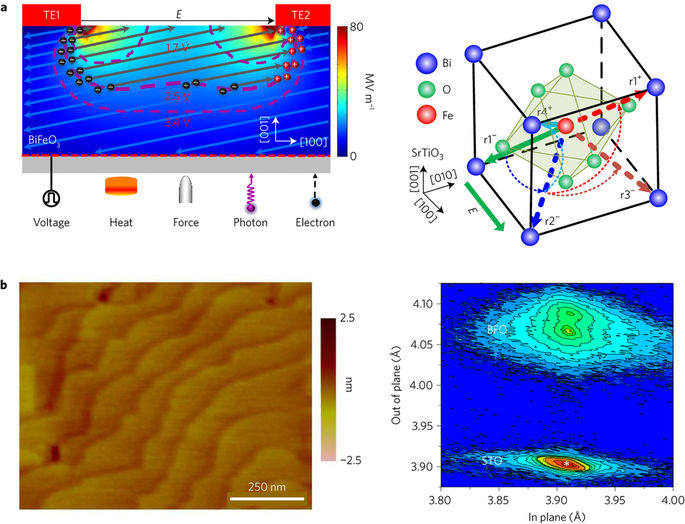 (Aberdeen)

Predicting tipping points.
Proc. Nat. Acad. Sci. . 115,
E639 (2018)
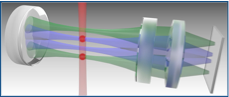 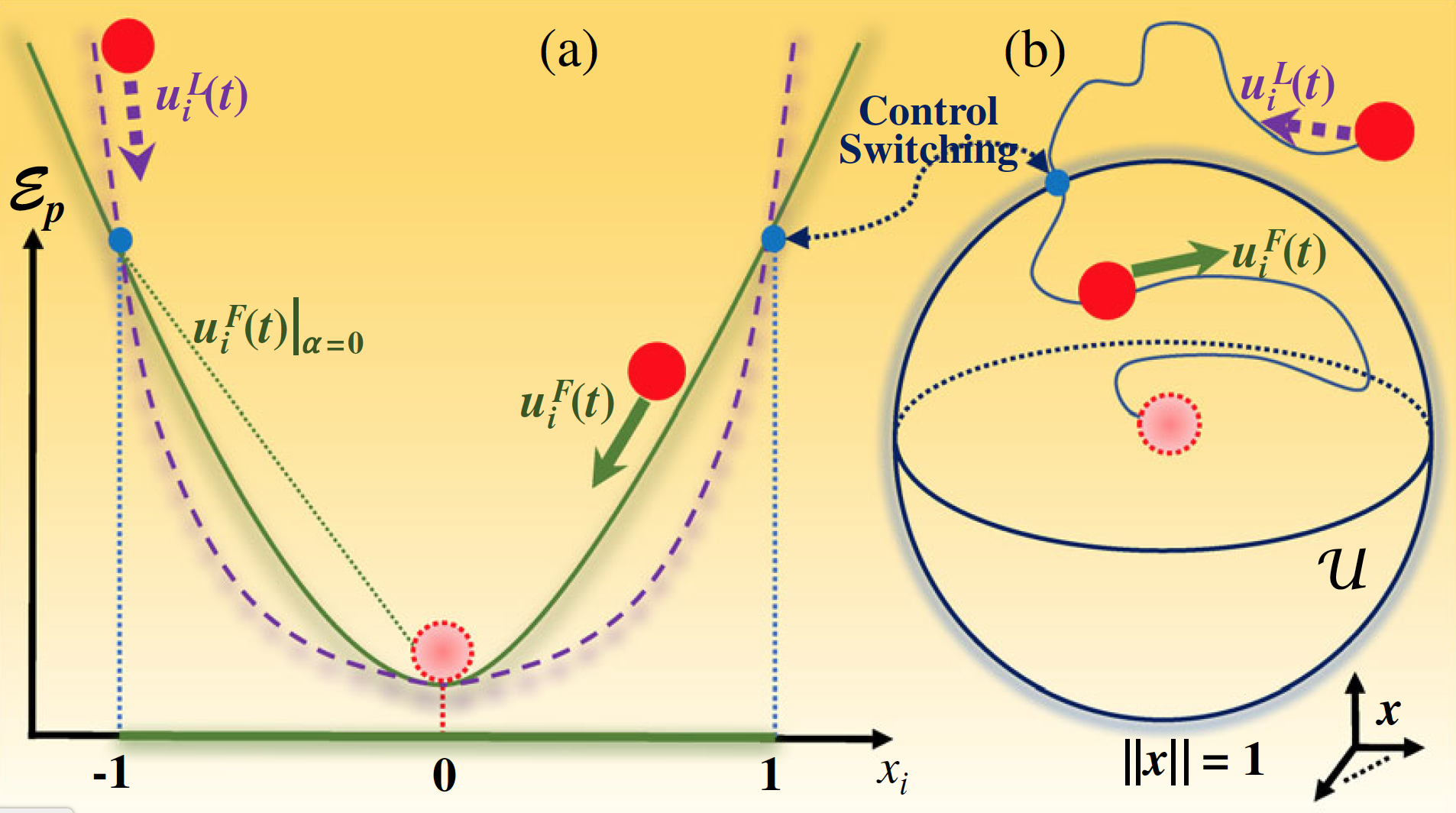 Illustrative Examples (contd.)
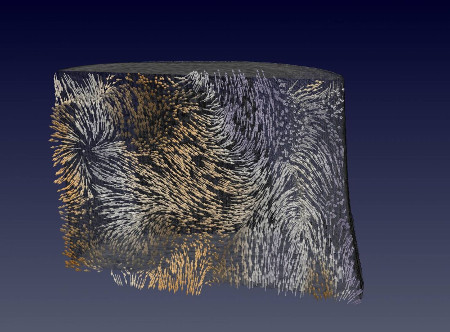 Magnetic Ratchet (Glasgow)
Tomography and high energy x-rays reveals magnetic singularities 

Nature Materials 16 1106 (2017)
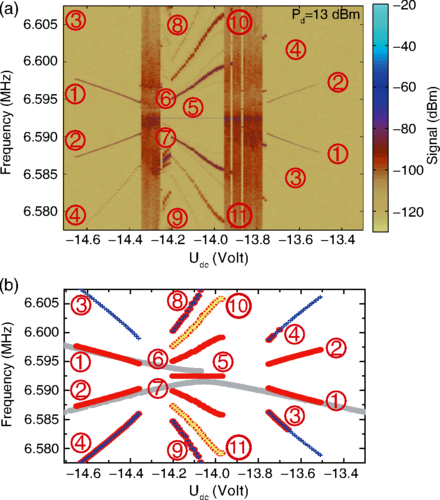 Strongly Coupled Nano-mechanical Resonator Modes (H-W)

Nonlinear mechanical frequency mixing 
Phys. Rev. Lett. 118, (2017).
Commercial and Funding Success
TEM detector commercialization
Glasgow condensed matter, particle physics and Institute for Gravitational Research.
High speed imaging detectors for TEM
Six units, £0.7M
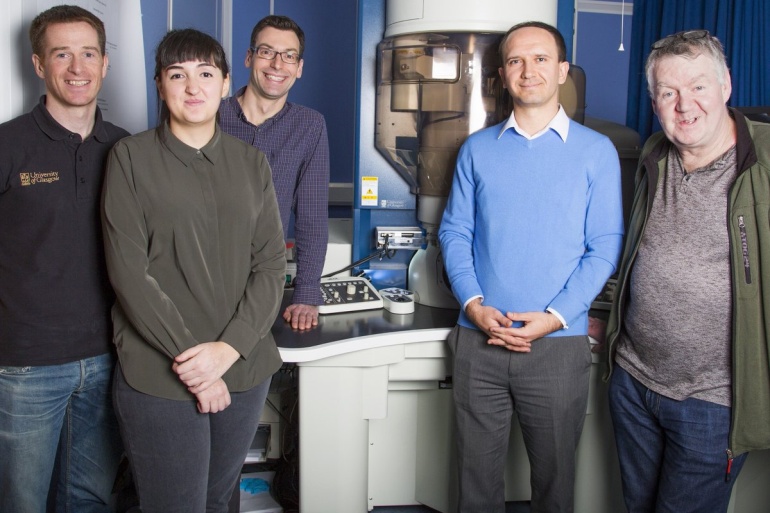 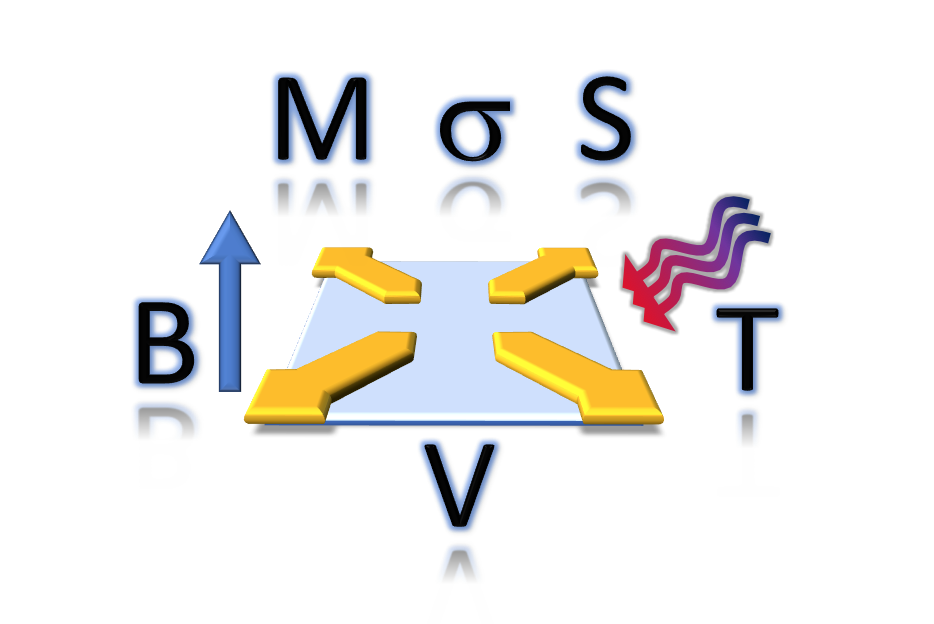 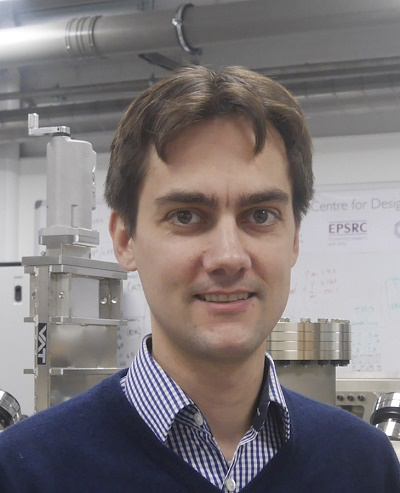 Larger grants including
Phil King (St Andrews): over £2.9M in funding, including for new facility in spin-resolved imaging.
Several >£1M grants, joint with Chemistry and biology departments.
Fellowships, e.g. Rost (St.A.), EPSRC early career, 
Gerardot (H-W) RAEng Emerging Technology Chair , Wolfson Merit, ERC
                                                  – prompting 2 lower level appointments in CMP@H-W
Summary
The Condensed Matter and Materials Physics theme is in great shape: healthy recruitment of world-class staff, a strong stream of PhD candidates, and recent investment in top-end experimental facilities.
No perceptible barriers to collaborations across Scottish Physics                 – has SUPA done it’s job? 
How can SUPA III help in the future ?  Perhaps SUPA’s could facilitate groupings themed along grand challenge priorities matched to funding streams from UKRI & EU funders e.g. 21st Century Products, Digital Manufacturing, Sustainable Industries, New Industrial Systems. Could/Should be cross-pool too.